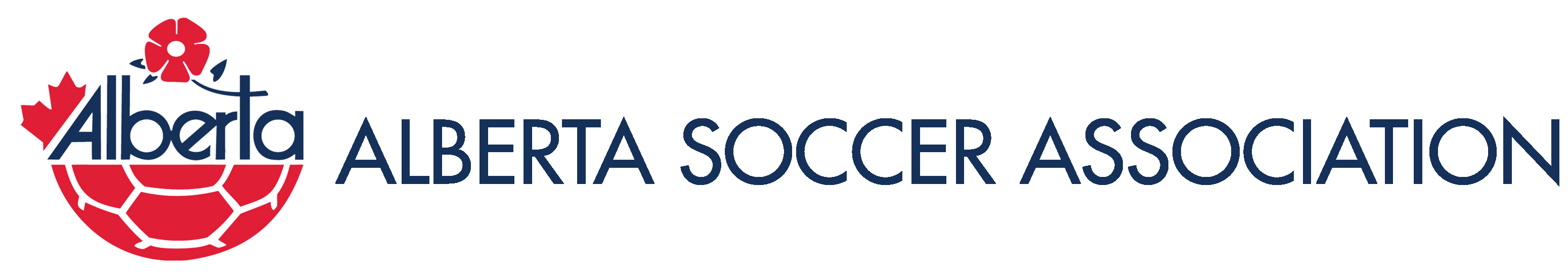 LEAD, GOVERN AND EVOLVE
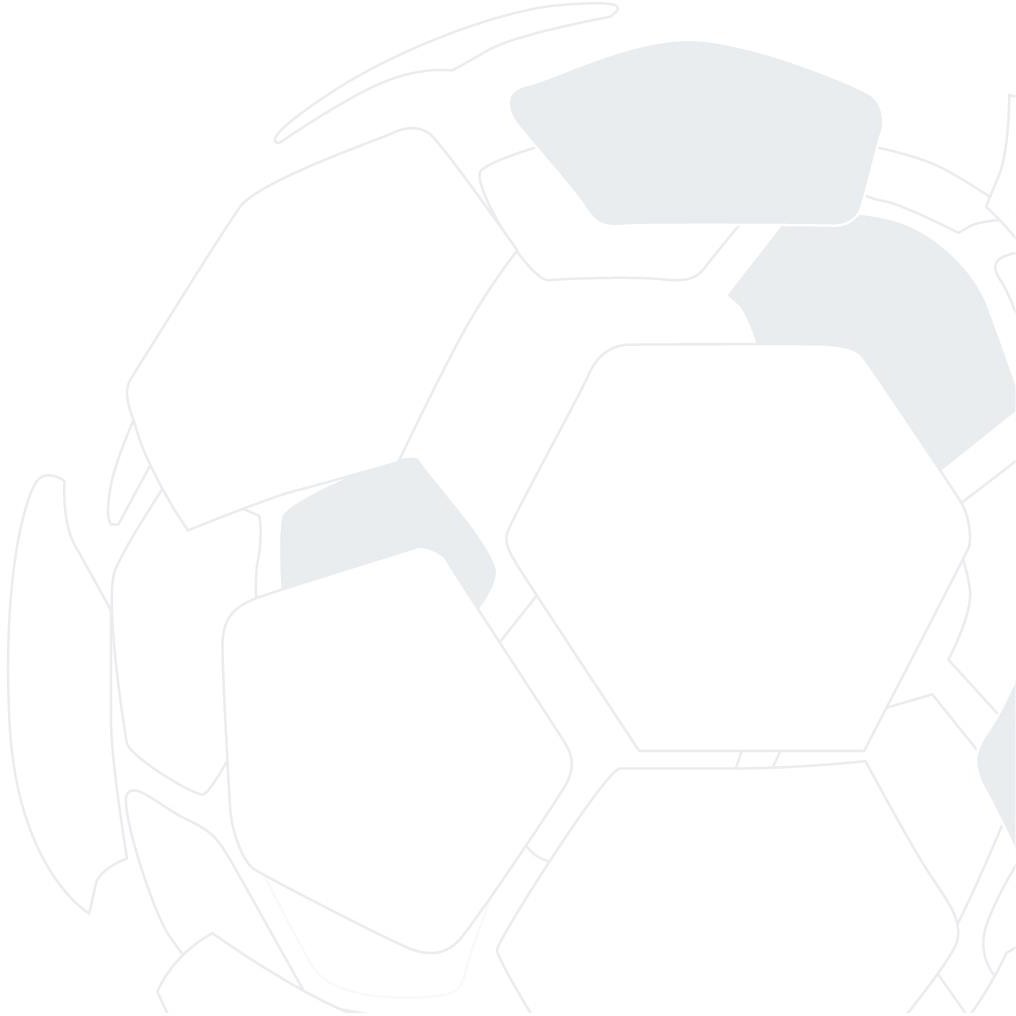 Gráfico de Disciplina ASA
Diagrama Simplificado del Proceso de Disciplina
06/02/2023
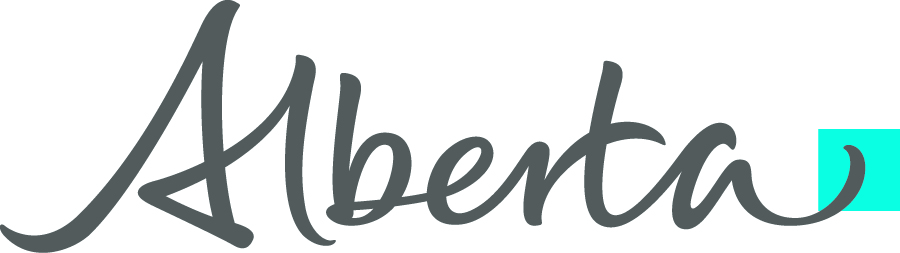 www.albertasoccer.com
[Speaker Notes: ‘Title’ = Session Name e.g Senior Competitions, Referee Development, as listed on the Schedule of Events
‘Subtitle” = Session theme, if applicable
‘Date’ = Date of presentation]
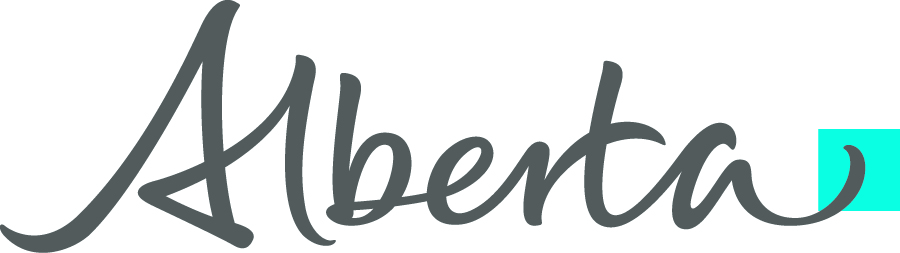 Procedimiento en el evento de Mala Conducta
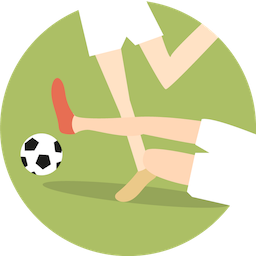 Fecha del partido/ Fecha de infracción
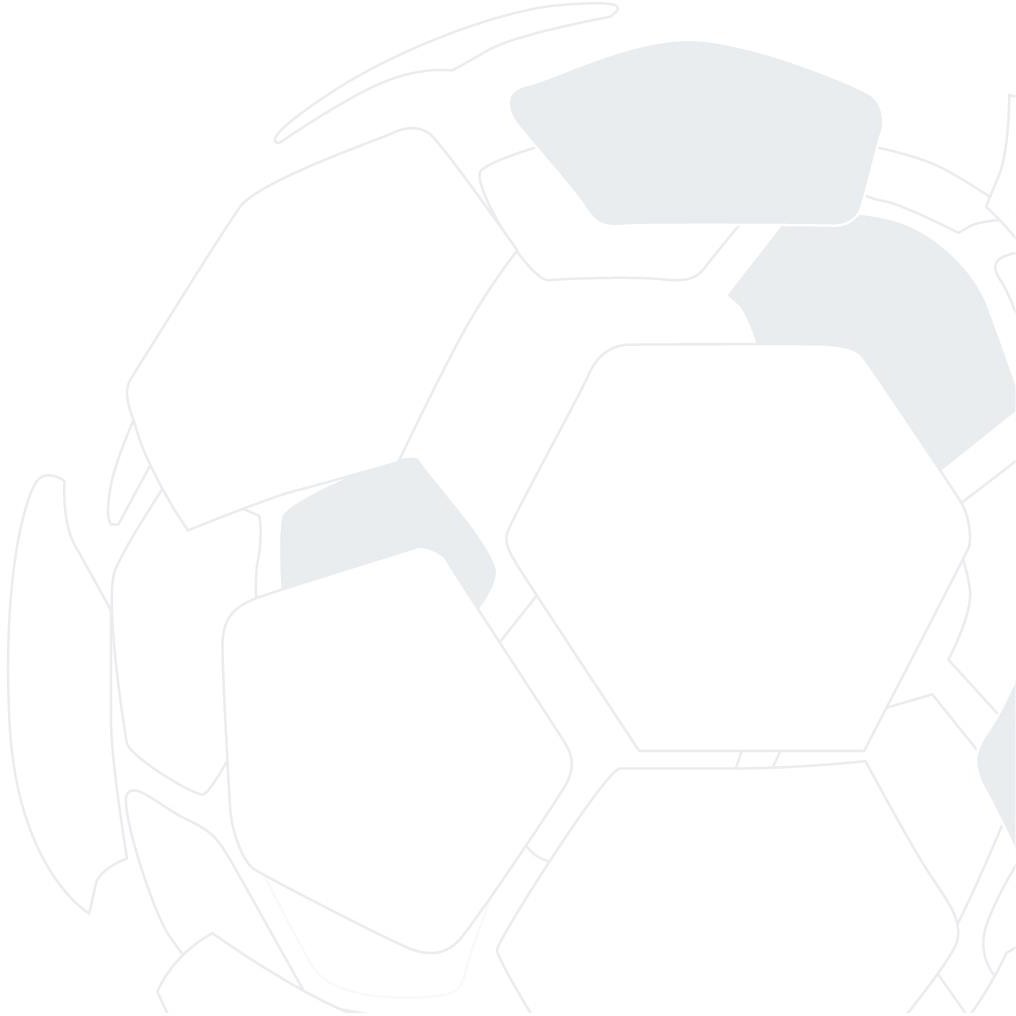 3 días
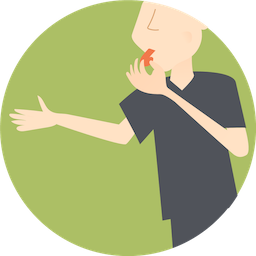 Árbitro – Provee Reporte o Queja de Mala Conducta
3 días
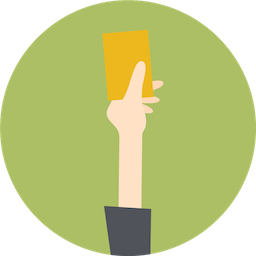 ASA – Provee Aviso de Mala Conducta a acusado
2 días
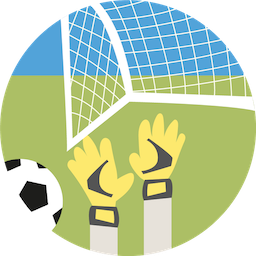 Acusado - Provee declaración en su defensa
11 días
3 días
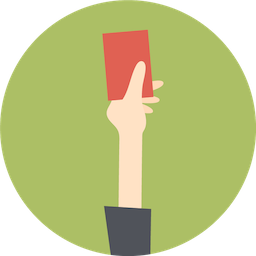 ASA – Provee una decisión – Aviso de suspensión
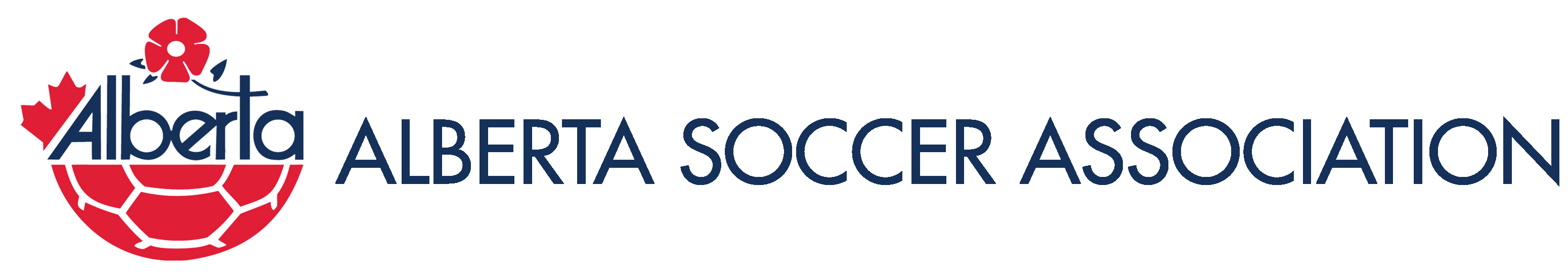 LEAD, GOVERN AND EVOLVE
www.albertasoccer.com
[Speaker Notes: Layout for ‘text only’]
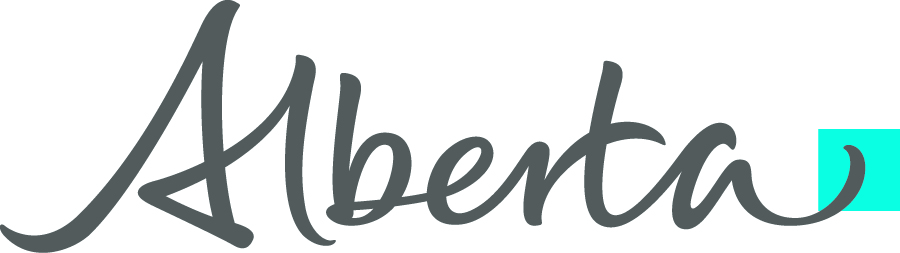 Procedimiento de Audiencia
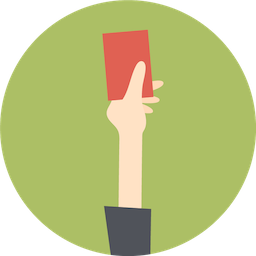 ASA – Provee una decisión – Aviso de Suspensión
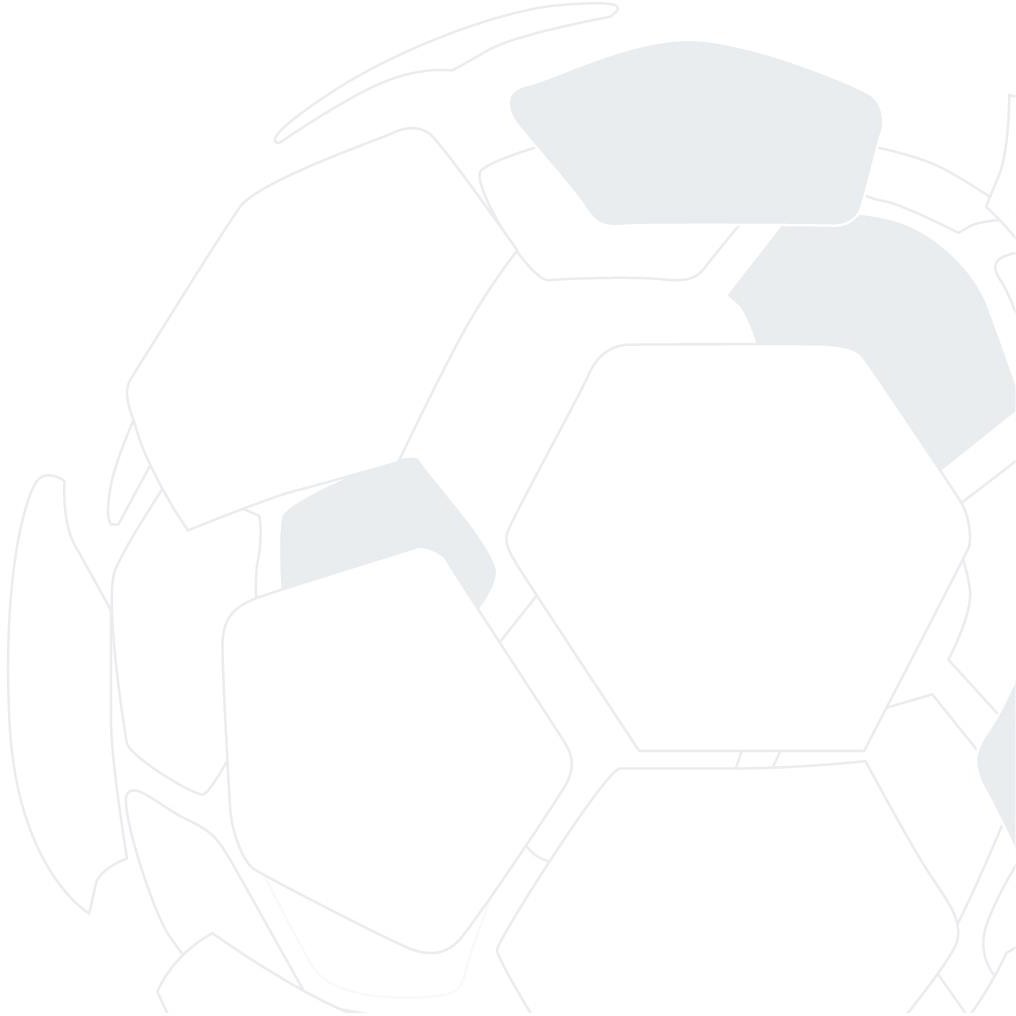 2 días
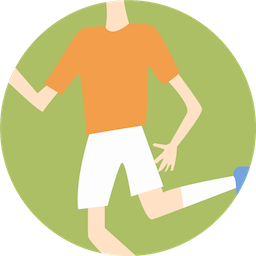 Acusado – Solicitud de Audiencia
7 días
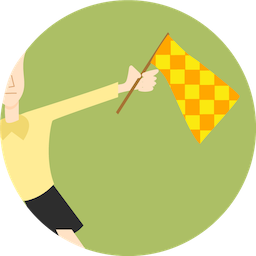 ASA – Aviso de Audiencia
10 días
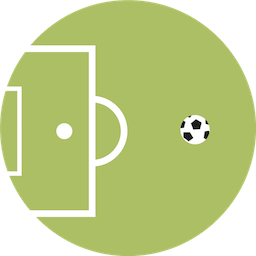 ASA – Fecha de Audiencia
+29 días
10 días
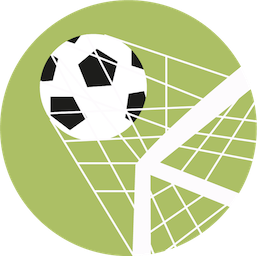 ASA – Decisión de Audiencia
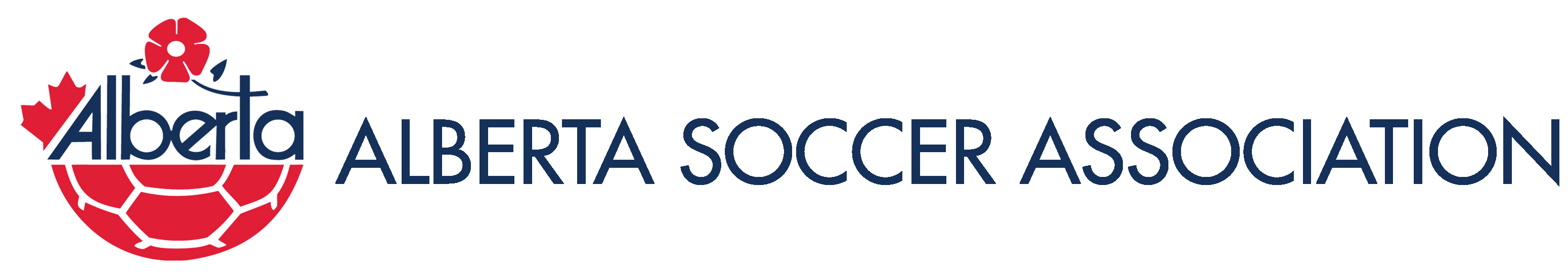 LEAD, GOVERN AND EVOLVE
www.albertasoccer.com
[Speaker Notes: Layout for ‘text only’]
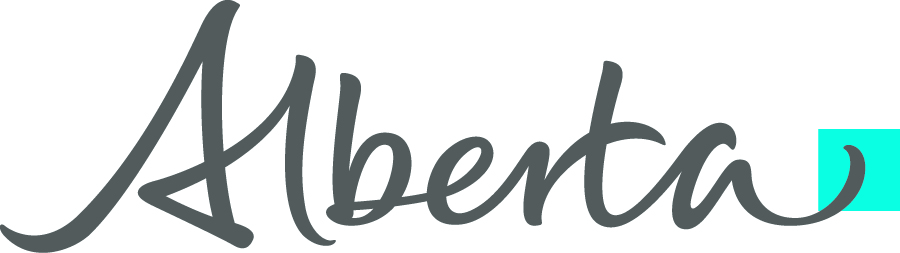 Procedimiento de Apelación
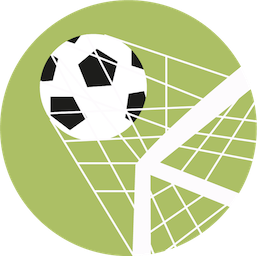 ASA – Decisión de Audiencia
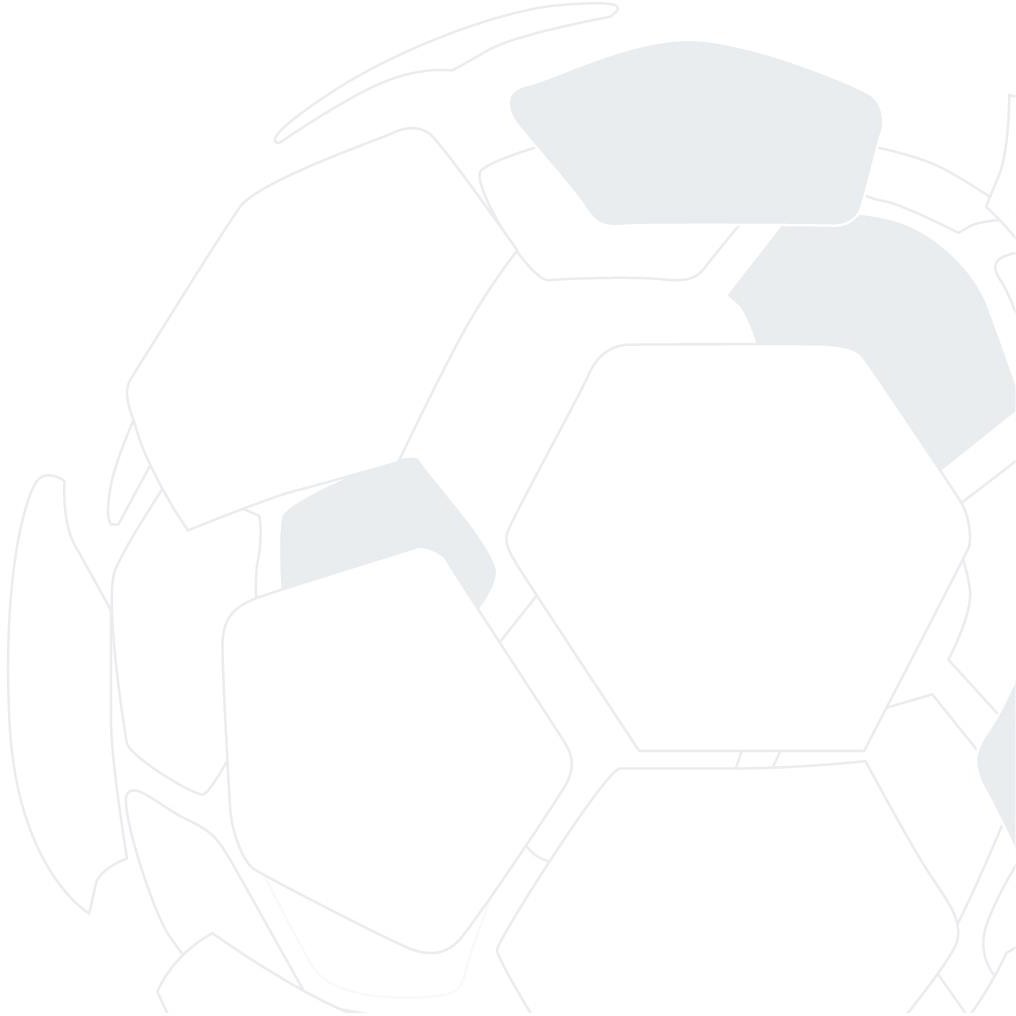 5 días
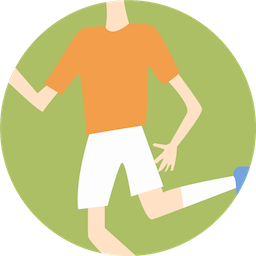 Acusado – Solicitud de Apelación
+25 días
20 días
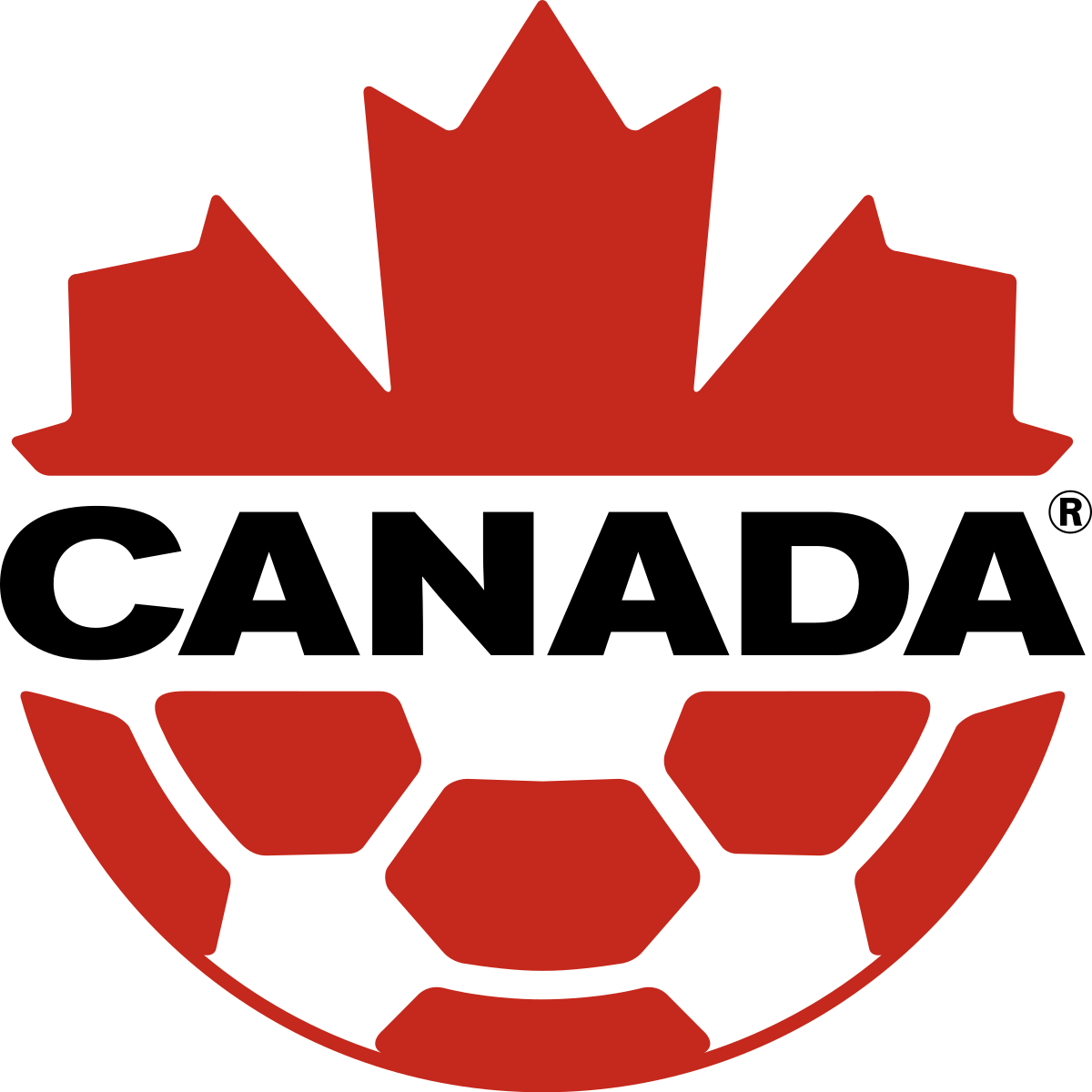 Canada Soccer – Fecha de Audiencia de Apelación
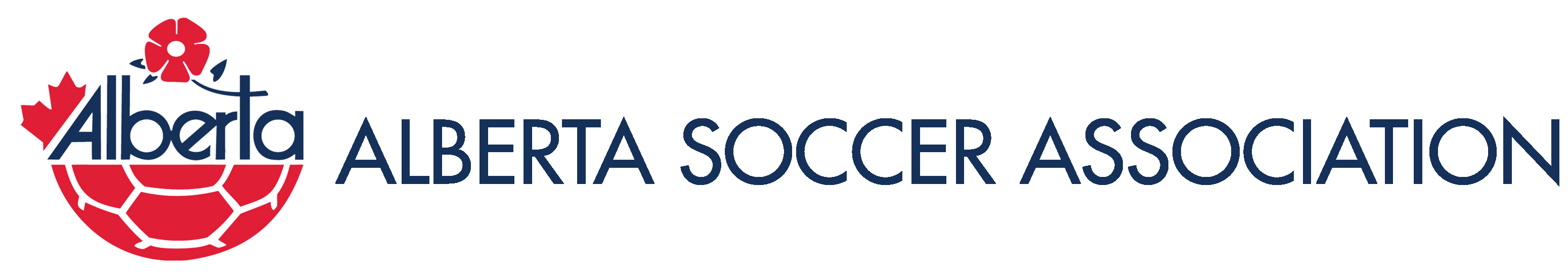 LEAD, GOVERN AND EVOLVE
www.albertasoccer.com
[Speaker Notes: Layout for ‘text only’]
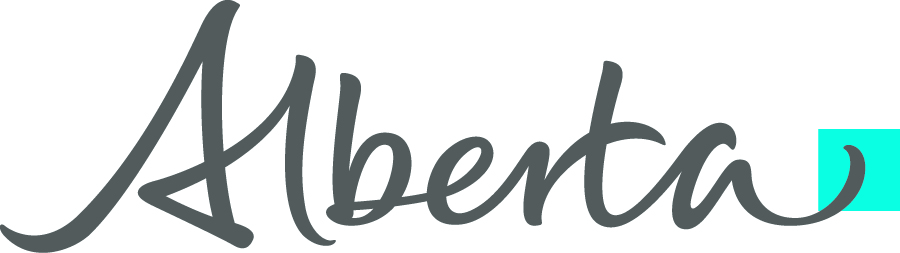 Resumen
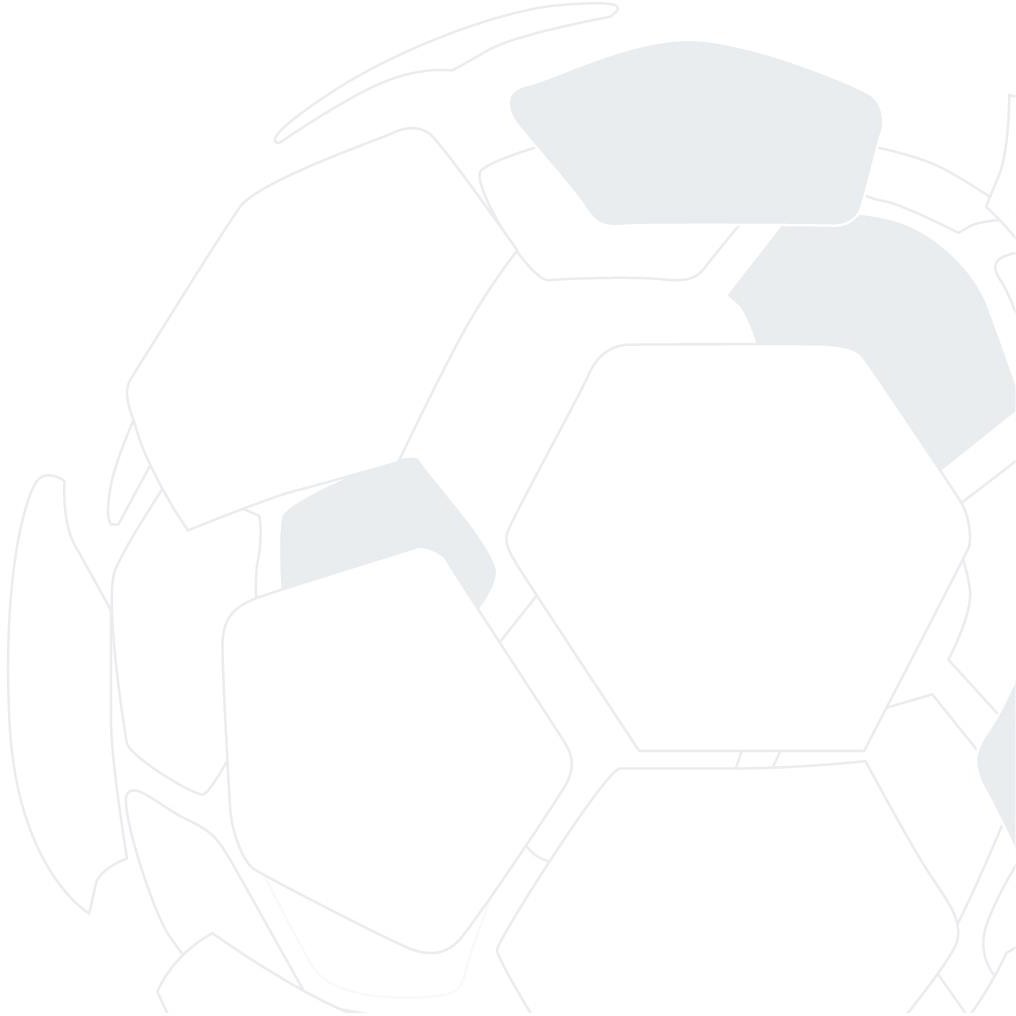 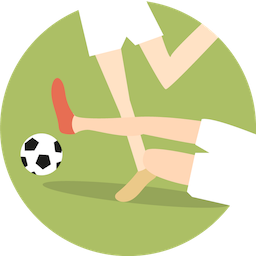 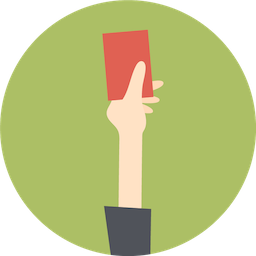 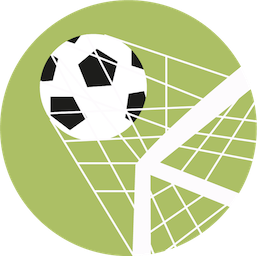 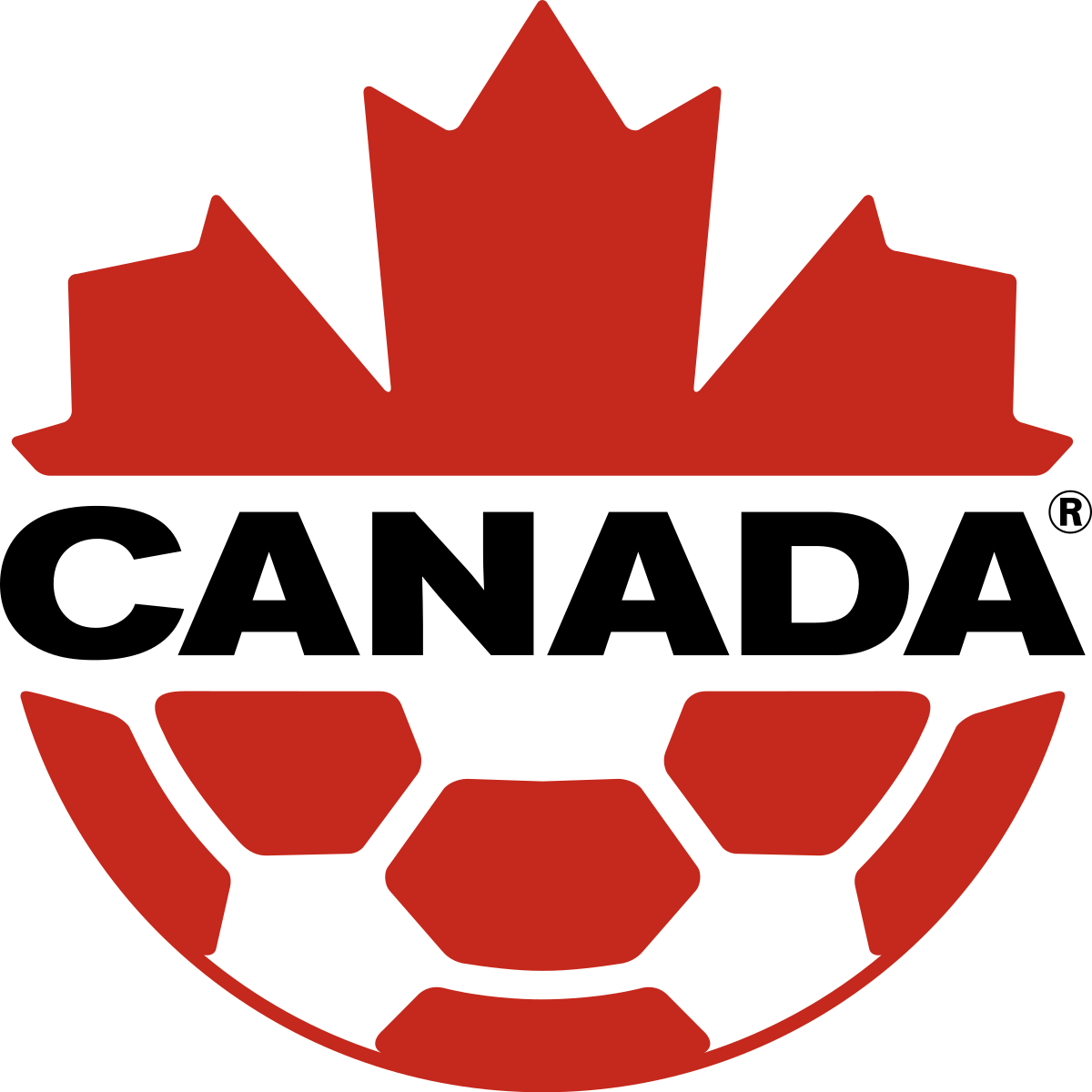 11 días
29 días
25 días
Día de Partido
Fecha de infracción
Aviso de
Suspensión
Decisión de
Audiencia
Fecha de Audiencia de Apelación
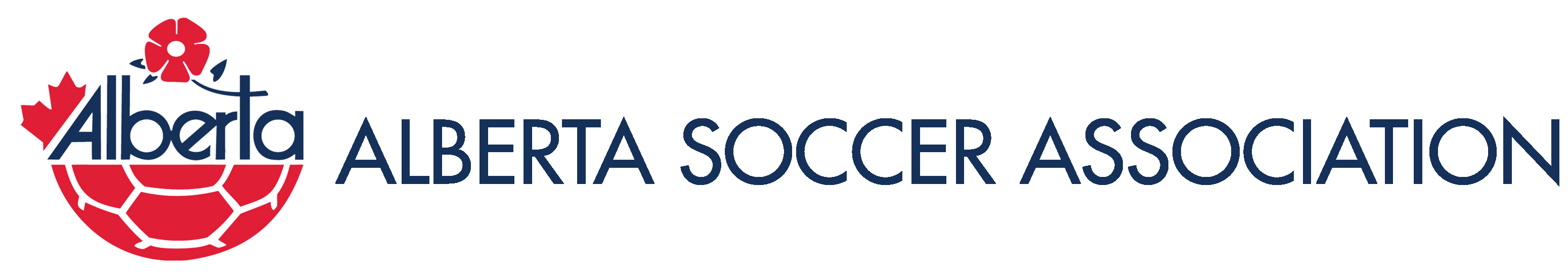 LEAD, GOVERN AND EVOLVE
www.albertasoccer.com
[Speaker Notes: Layout for ‘text only’]
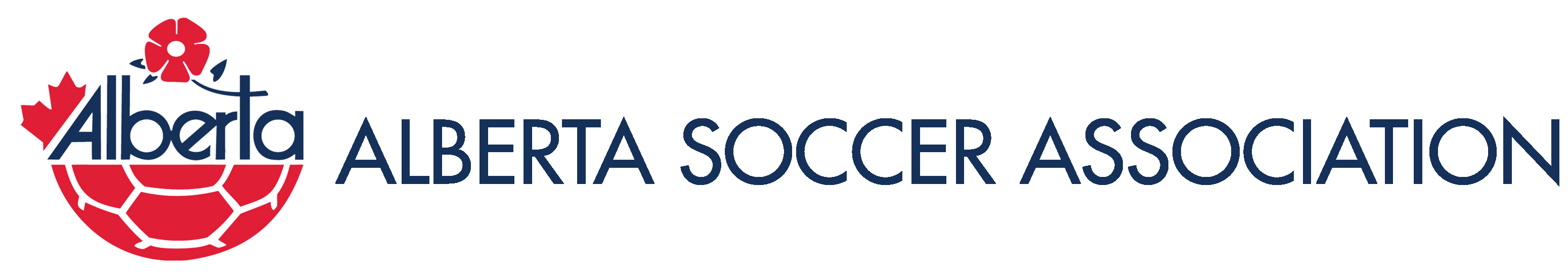 LEAD, GOVERN AND EVOLVE
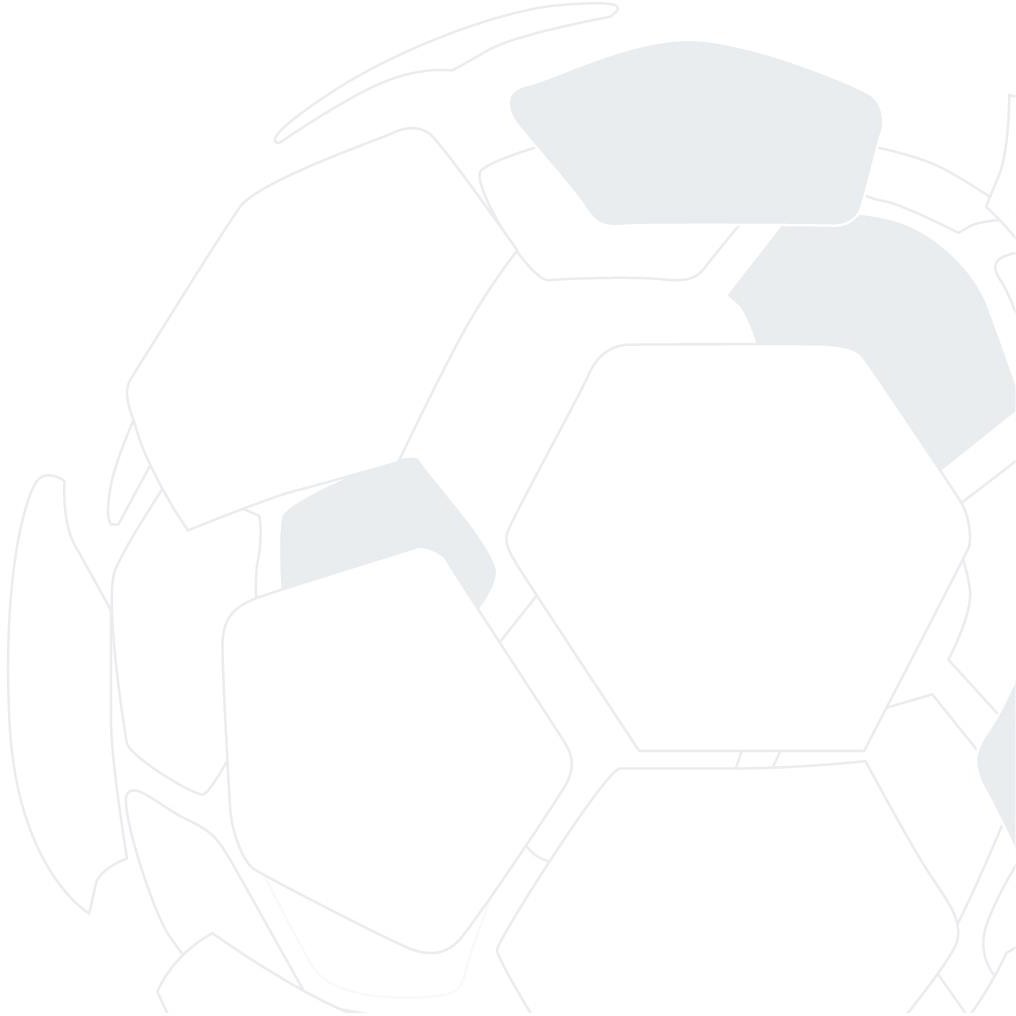 OUR MISSION
LEAD, GOVERN AND EVOLVE
OUR VISION
A WELCOMING SOCCER COMMUNITY INSPIRING AND EMPOWERING ALL
COURAGE		RESPECT		INNOVATIVE
INTEGRITY		COLLABORATION	INCLUSIVE
OUR VALUES
www.albertasoccer.com
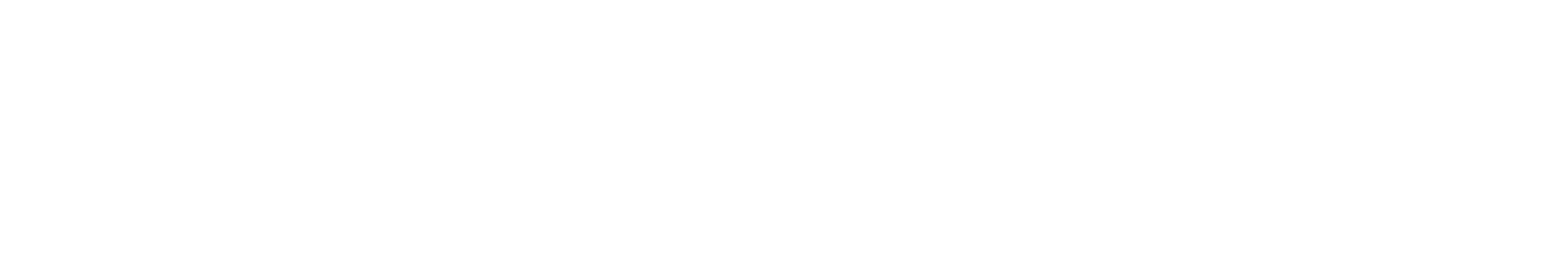 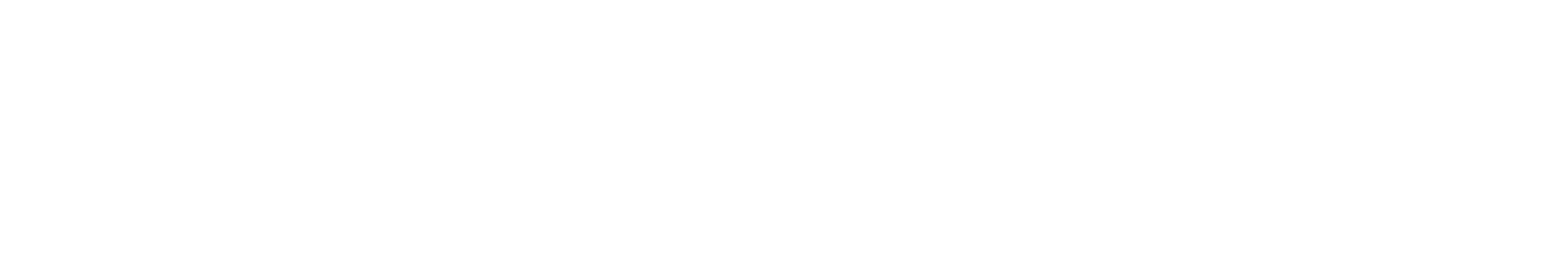 www.albertasoccer.com